GSA & Other Graduate Organizations
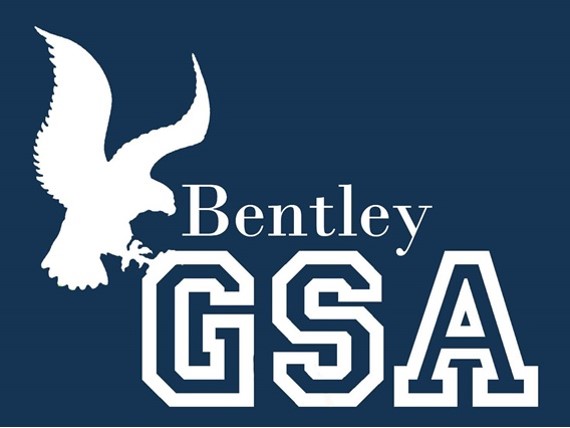 Reimbursement
All grad organizations must have to submit their reimbursement invoices by the last day of classes for the semester when the event took place. There will be no late reimbursements.
All invoices must be provided. Must submit ORIGINAL Receipts.
All  invoices must we submitted to GSA Treasurer along with a “Purchase Summary” document filled out that lists all purchases along with a description.
Please provide as much documentation including list of students attending events. 
All documents will be approved by GSA Treasurer and then be submitted to the GSA Advisor. 
You we will receive the reimbursement in the form of a check. To get the check we might require more information from you at which point GSA will contact you.
As soon as a check is processed the sender of the invoices will be contacted.